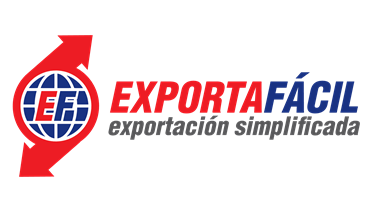 DIRECCIÓN NACIONAL DE ADUANAS
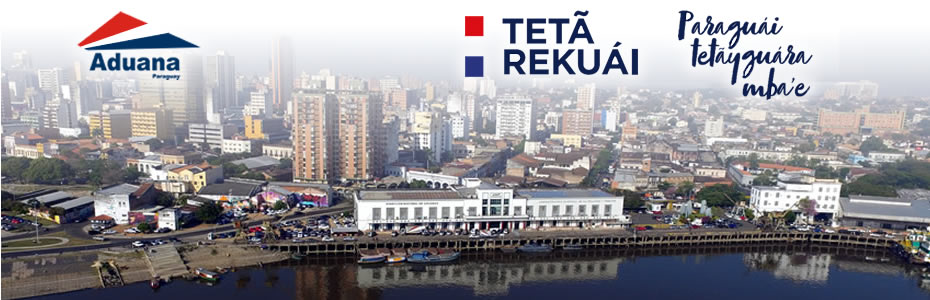 BASE LEGAL DEL EXPORTAFÁCIL
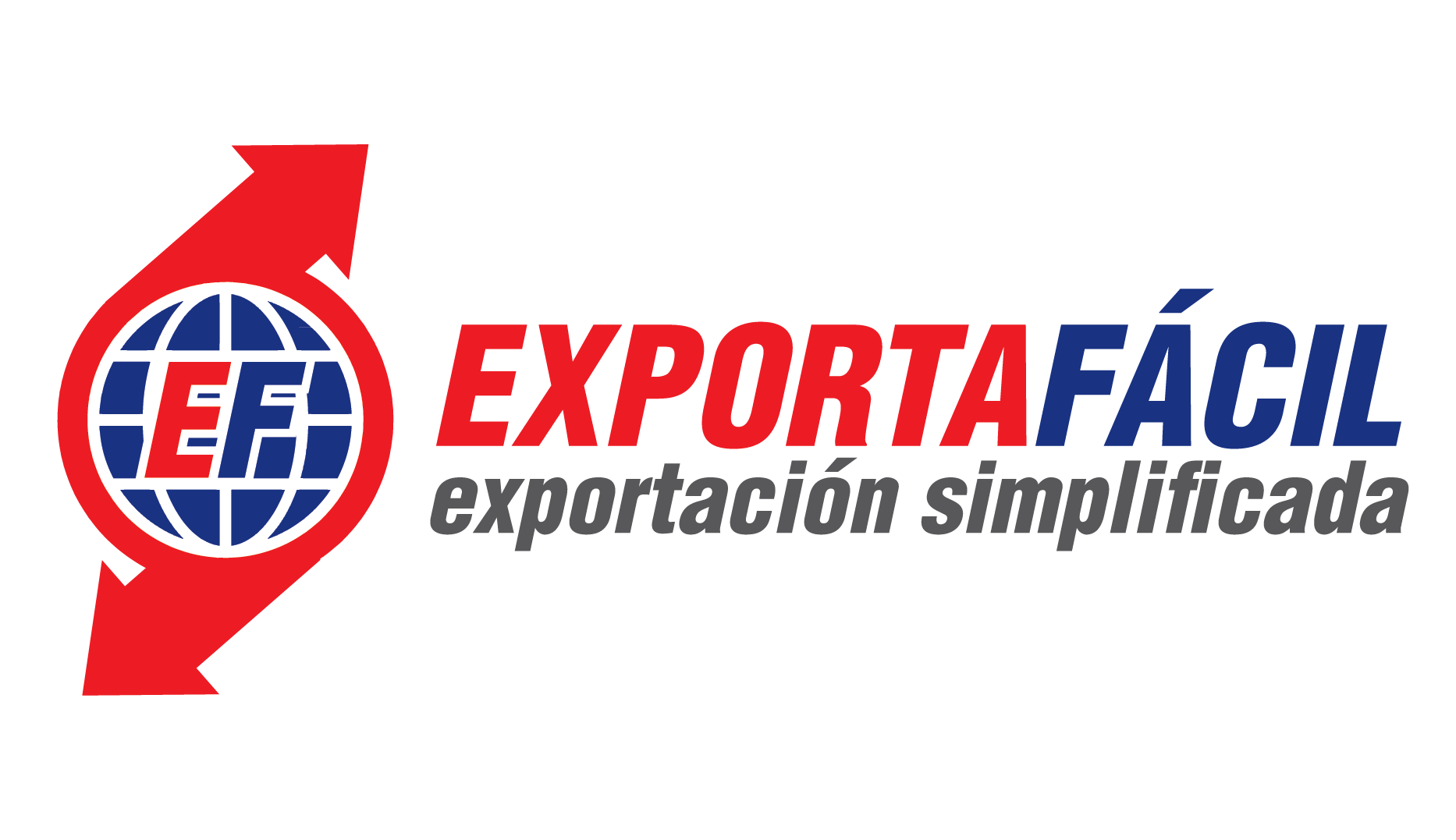 Ley 2422/04 - Artículo 140.- Declaración de exportación. La declaración será efectuada mediante proceso informático o manual si no estuviera disponible, estará firmada por persona habilitada o identificada por medios electrónicos y contener todos los datos necesarios para la aplicación de las disposiciones correspondientes al régimen aduanero respectivo.
Artículo 141.- Responsabilidad del declarante. El declarante es responsable por:
a) la exactitud de los datos de la declaración.
b) la autenticidad de los documentos anexados.
c) la observancia de todas las obligaciones inherentes al régimen solicitado.
Artículo 143.- Documentos a presentar. La declaración será acompañada con la siguiente documentación:
a) factura comercial.
b) otros documentos exigidos por la legislación aduanera y los acuerdos internacionales vigentes.
Artículo 97.- Control aduanero. La salida de mercaderías del territorio aduanero, cualquiera sea el modo o medio por el que se realice, estará sometida al control aduanero, incluyendo las unidades de carga y los medios de transporte que la conduzcan.
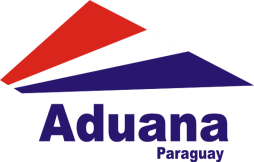 Artículo 147.- Libramiento de las mercaderías. Concluidos los controles documentales y físicos, de corresponder y finiquitados los trámites de exportación, la autoridad aduanera autorizará la salida de las mercaderías al exterior.
BASE LEGAL DEL EXPORTAFÁCIL
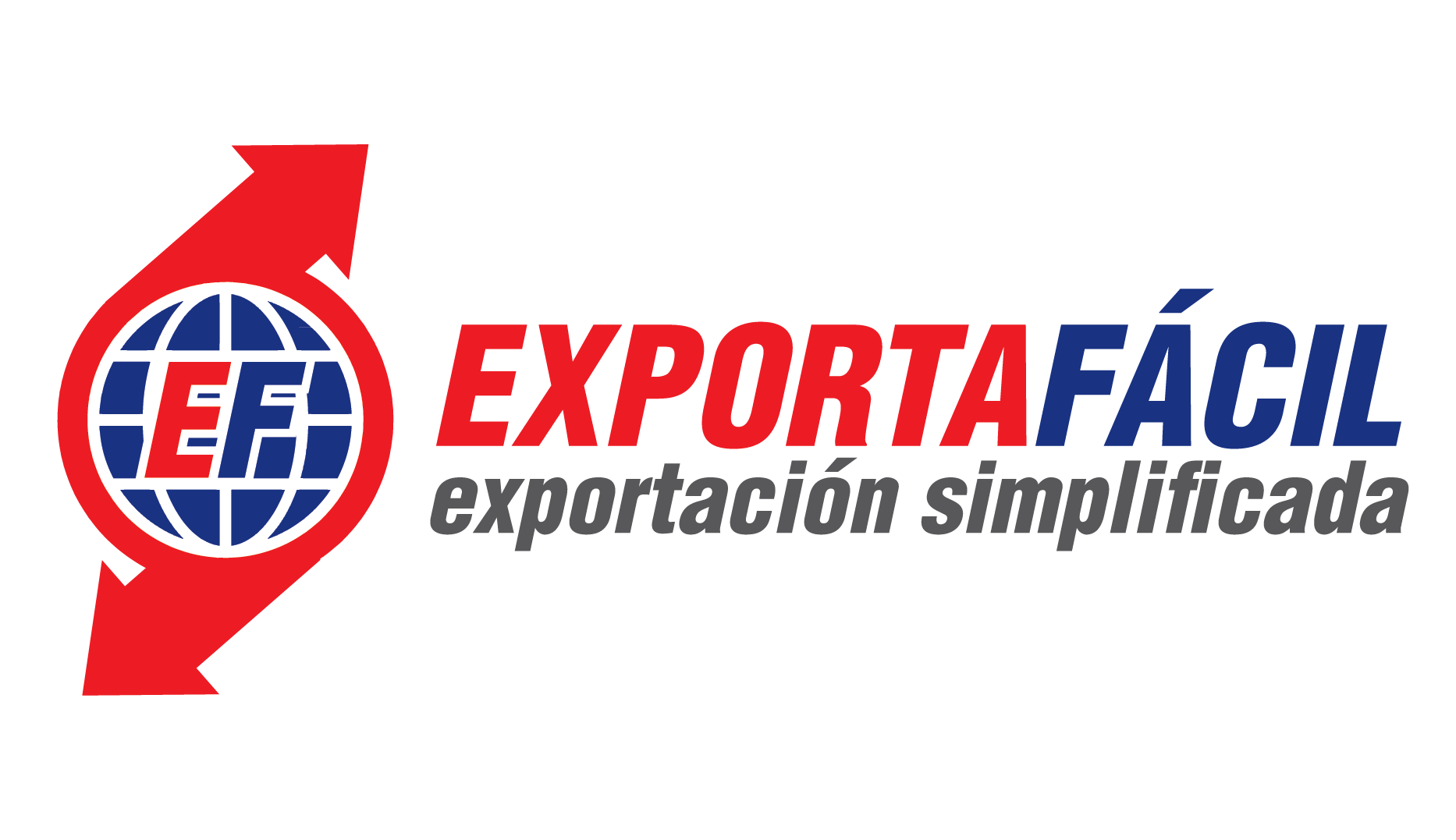 Decreto 4672/05. Artículo 195. Requisitos y formalidades para el exportador de menor cuantía.
La Dirección Nacional de Aduanas en coordinación con el Registro Nacional de Documentación del Exportador, dictará las normativas referentes a los requisitos y formalidades del Despacho simplificado para la utilización de este tratamiento.
Decreto 4672/05. Artículo 196. Gestión Directa del exportador ocasional y del exportador de menor cuantía.
De conformidad al Artículo 29 del Código Aduanero, será opcional la intervención del Despachante de Aduana en las exportaciones de menor cuantía y exportaciones ocasionales, hasta el monto de Dos Mil Quinientos Dólares Americanos (US$. 2.500.-), de valor FOB por mes y por persona.
Decreto 4672/05. Artículo 197. Coordinación con el Registro Nacional de Documentación del
Exportador.
La Dirección Nacional de Aduanas en coordinación con el Registro Nacional de Documentación del Exportador, establecerán los requisitos y modalidades para la utilización de este tratamiento.
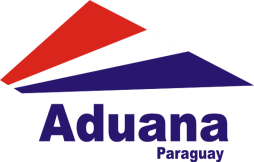 ¿Cuáles son los REQUISITOS?
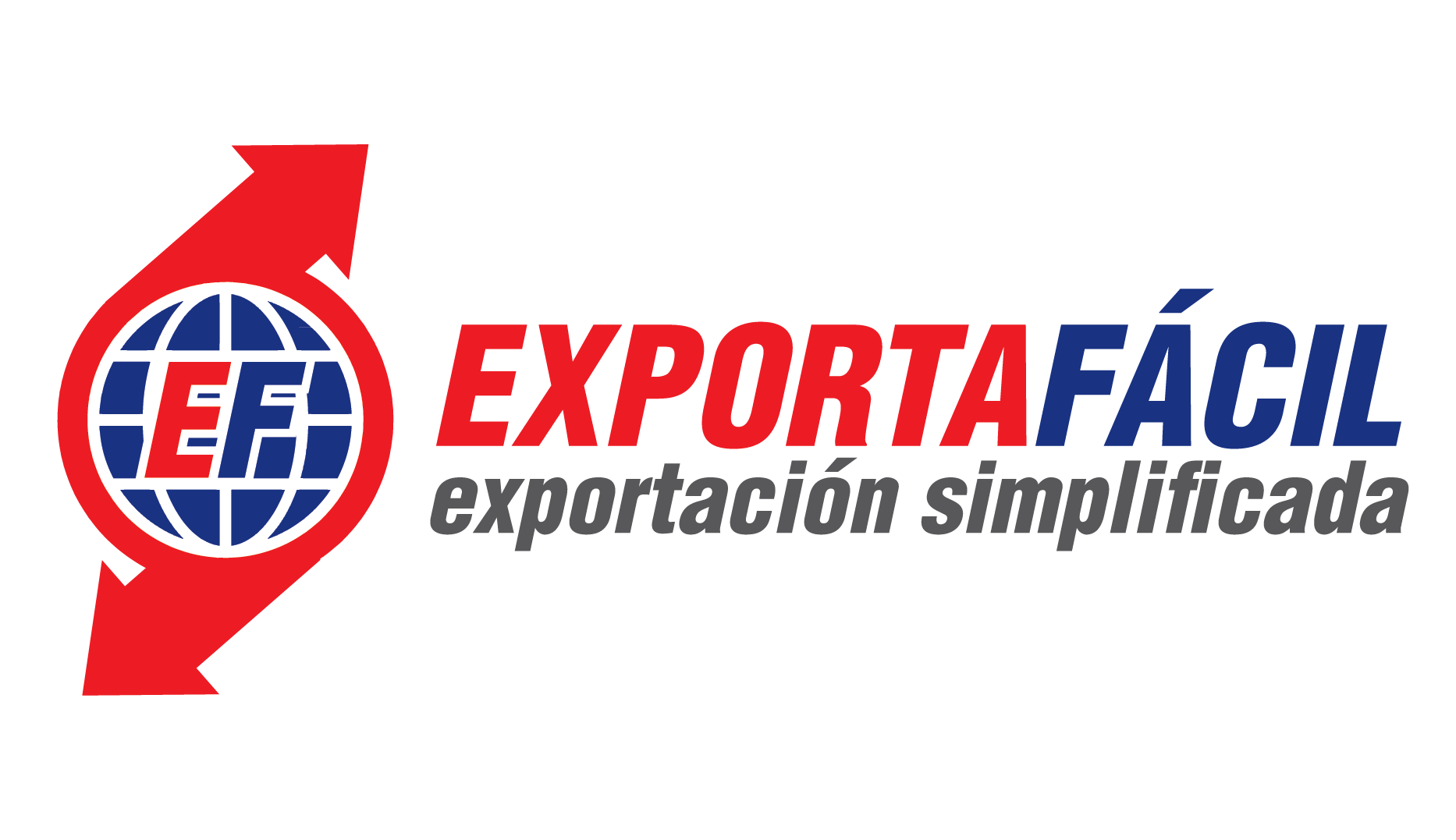 Estar registrado en la Ventanilla Única de Exportación (VUE).
Contar con el Registro Único del Contribuyente (RUC).
Estar formalizado como persona física o jurídica.
Estar habilitada para emitir facturas comerciales.
Pasos del procedimiento
Se prepara la documentación necesaria que acompañará el envío.
Se gestiona los permisos sanitarios y no sanitarios que correspondan,
Se genera el formulario Exporta Fácil desde cualquier sitio con conexión a Internet.
Se imprime el formulario y se entrega, junto con los documentos de exportación en las oficinas de DINACOPA.
La oficina de correo gestiona la logística y clasifica los envíos en sacas de acuerdo a su destino.

DINACOPA genera la declaración de exportación y transmite a la ADUANA mediante la plataforma TEES.
La declaración de exportación es sometida a Gestión de Riesgo para determinar la selectividad. 
Se presenta la carga en la Aduana y conforme al canal de selectividad, se verifica o no. 
De resultar conforme, se envía la mercadería al exterior.
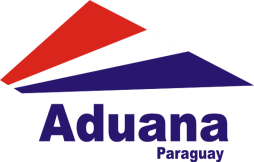 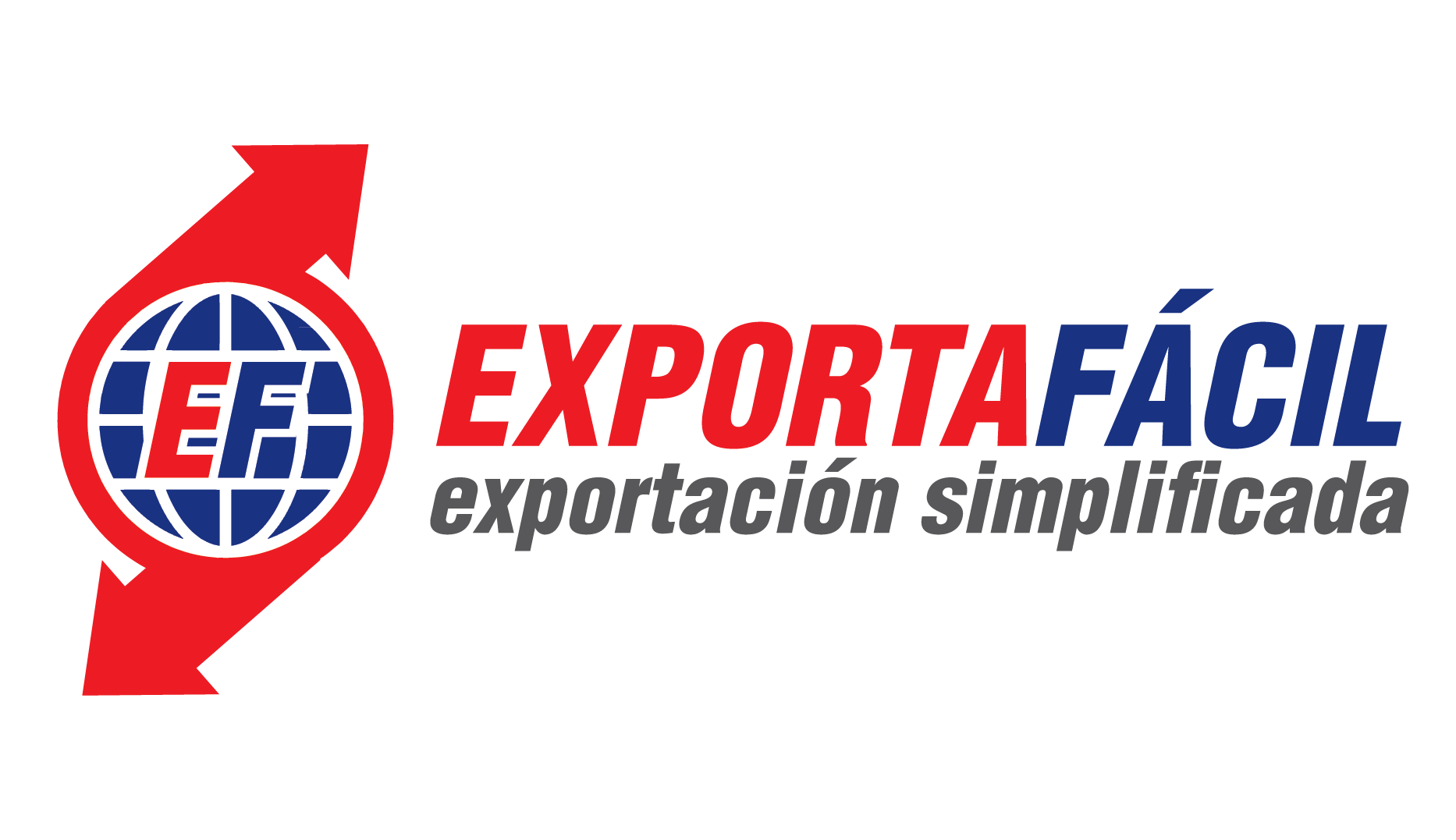 ¿Qué logra reducir ExportaFácil?
Costo:
mediante la simplificación de procesos a nivel operativo en las operaciones que guardan relación con  envíos.
	
Logística:
Único Formulario completado por la Empresa Exportadora, entregado al Operador Postal, Verificado por el Funcionario Aduanero y trasportado por Empresas o Medios de Transporte habilitadas para tal efecto.

Burocracia:
Sustitución de Diversos Formularios.
Agilidad en los procesos mediante su informatización.
Pago Preferencial a través del Operador Postal.
No intervención del Despachante de Aduanas.
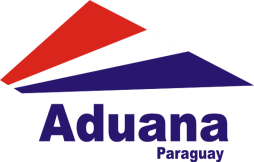 GRACIAS
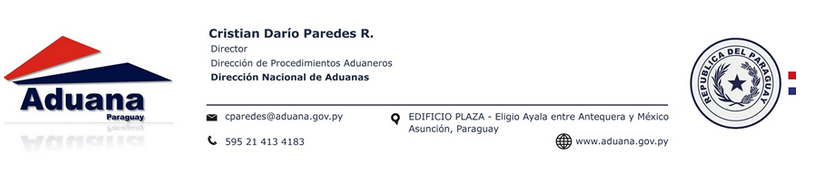